Financial Aid 101
Funding a College Education
Cost of Attendance
Cost of Attendance
Financial Aid Terms
COA – cost of attendance; varies by institution
EFC – expected family contribution; number derived from the FAFSA and used to determine need based aid eligibility
FAFSA – Free Application for Federal Student Aid
PIN – personal identification number; used to electronically sign the FAFSA
SAR – student aid report; summary of FAFSA information
Grant – free money based on need
Loan – money borrowed that must be paid back with interest 
Scholarship – free money awarded on the basis of merit, skill, or unique characteristic
Verification – random “audit” of FAFSA 
Work study – money received from on campus employment
Financial Aid Sources
Institutional Aid
ACT
SAT
Private Aid
FAFSA
2014-15 FAFSA on the Web 
Available January 1, 2014
www.fafsa.gov (VERY IMPORTANT!)
Priority deadline is as soon as possible after January 1, 2014!
FAFSA
FAFSA
Loan Wisdom
Borrow Federal first because they’re cheaper, more available, and have better repayment terms than private student loans.
Live like a student while you’re in college so you don’t have to live like one after college.
Do not borrow more for your entire education than your expected starting salary after you graduate.
If you are borrowing more than $10,000/year for college, consider a less expensive school.
FAFSA
FAFSA
Online Applications
Other Aid
Award Letter
Award Letter
Senior Year Checklist
Fall Semester
Take and retake the ACT/SAT
Apply to several colleges (admissions, institutional aid, etc) and utilize their net price calculators  
Complete local/private scholarship applications

Spring Semester
Complete 2014-15 FAFSA available January 1, 2014
Continue completing local/private scholarship applications
Review college acceptances, compare financial aid packages, ask questions, and follow up as needed
Social Media
Like us on Facebook at: Tennessee Student Assistance CorporationFollow us on Twitter:@TNFinancialAidCheck out our website at:www.TN.gov/collegepays
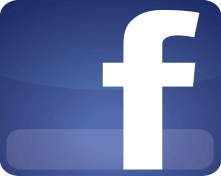 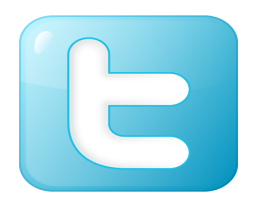 Contact Info
Jason.Seay@TN.gov
615.253.7459 (o)
615.319.1740 (c)
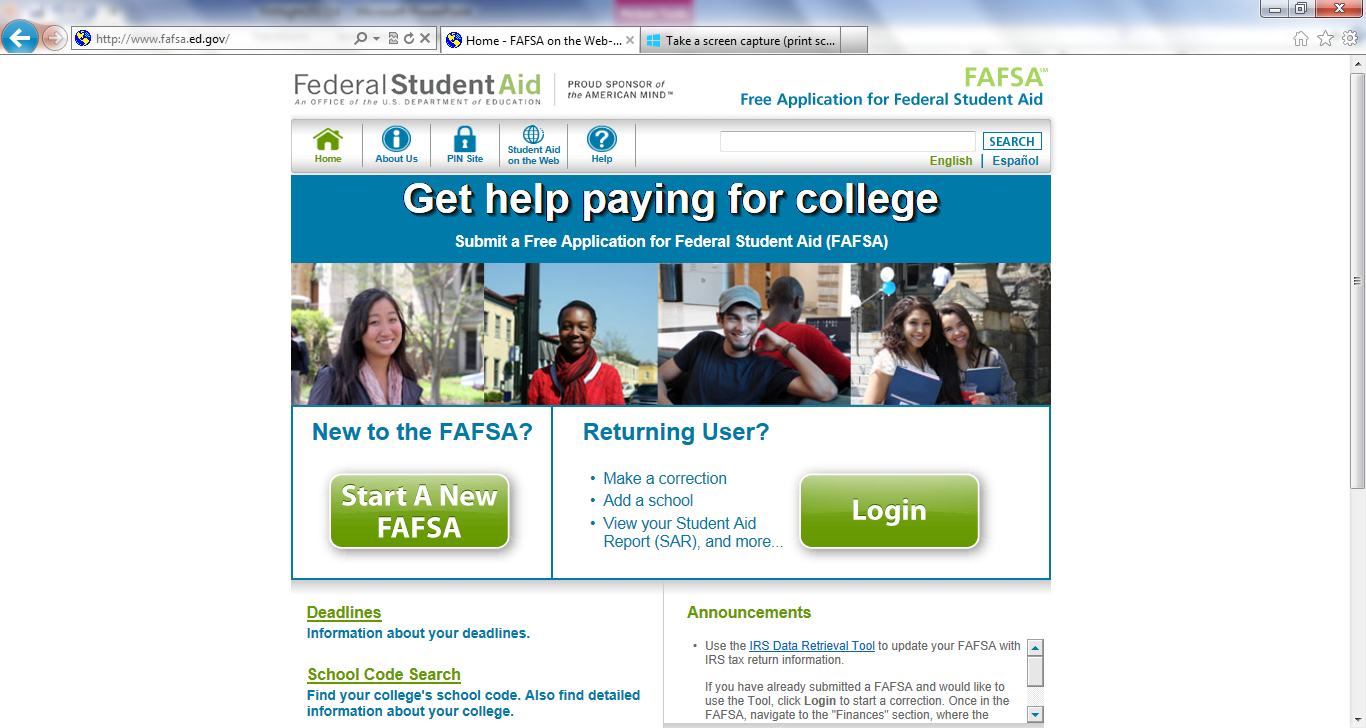 FAFSA
2012-13 FAFSA on the Web 
Available now
www.fafsa.gov (VERY IMPORTANT!)
Priority deadline is as soon as possible after January 1, 2012!
Student Demographics
Last Name, First Name, SSN – must match social security card
Length of residency question
E-mail – leave blank if you prefer to receive information by postal mail
Selective Service – males only; register me
Grade level – never attended college/1st yr.
Degree – 1st bachelor’s degree, associate degree, certificate or diploma
Work-study – yes
School Selection
Carson Newman – 003481
ETSU – 003487
Maryville College – 003505
Pellissippi State – 012693
Tusculum – 003527
UT Knoxville – 003530
Walters State – 008863
School Selection
Belmont University – 003479 
Chattanooga State – 003998 
Columbia State – 003483  
MTSU – 003510
Motlow State – 006836
Tennessee Tech – 003523
UT Chattanooga – 003529
School Selection
Bethel University – 003480 
Christian Brothers – 003482
Freed-Hardeman – 003492
Jackson State CC – 004937  
Southwest CC – 010439
University of Memphis – 003509
UT Martin– 003531
Dependency Status
If all “no” responses, student is dependent; parental information needed
If “yes” to any question, student is independent; parental information is not needed
If you have a special circumstance and cannot provide parental information, contact the financial aid office at the college(s) you plan to attend in order to complete the FAFSA; professional judgment
Parent Demographics
Parent – adoptive or biological 
Divorced/separated – answer questions about parent whom you lived with more during the past 12 months
Remarried – answer questions about parent you live with and your stepparent 
Last Name, 1st initial of 1st name, SSN – must match social security card
Length of residency question
# in college – do not include your parents in this number
Financial Information
2013 IRS tax return – already completed, will file, or not going to file
Will file – 2012 tax return, 2013 W-2 forms, or last pay stub 
Income tax – amount paid; should not be the same as the AGI
IRS Data Retrieval Tool – once 2013 tax return is completed, return to FAFSA to make corrections; tax information imported directly from IRS; simplifies verification
Sign & Submit
Preparer – no
Sign electronically – student and parent must each create PIN; may be identical
I Forgot/Don’t Know My PIN – challenge question (what city were you born in); case sensitive
Terms of Agreement – agree
SUBMIT MY FAFSA NOW – see I promised it wasn’t that bad!
Confirmation
Pell Grant estimate (0 – 5081 EFC) and info on student loan eligibility
Detailed college information (grad, retention, and transfer rates)
Begin a new application with parents’ info link
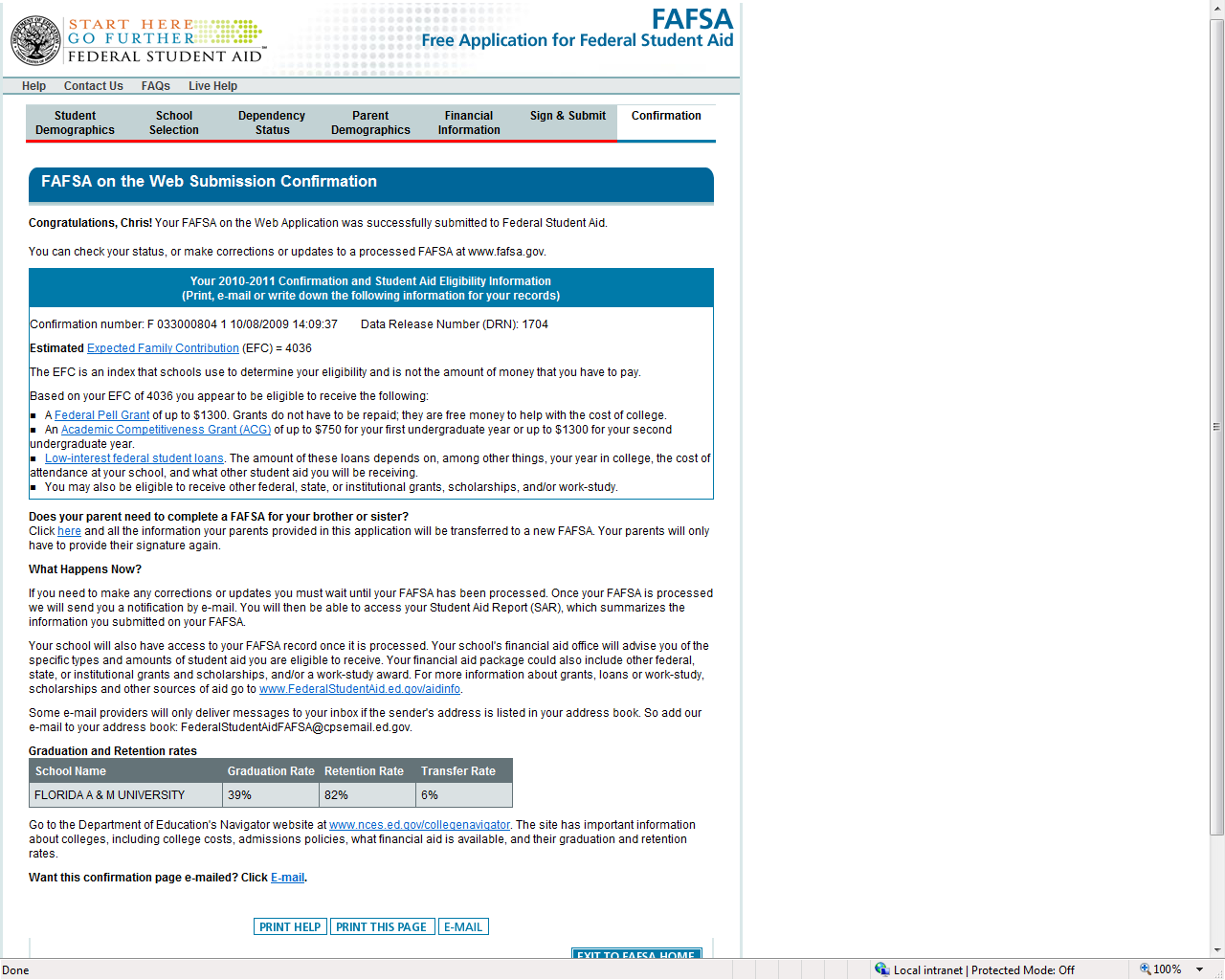 Student Aid Report
Notification of FAFSA processing results via e-mail (if provided on FAFSA) or paper (if e-mail not provided on FAFSA) or online
Review data for accuracy
Institutional Student Information Report (ISIR) sent to colleges listed on FAFSA two weeks after initial FAFSA submission
Additional documentation may be requested by institution; verification
HOPE Renewal